№72  жалпы орта білім 
беретін мектебінің
9-сынып оқушыларының ОЖСБ сынама тесті бойынша көрсеткіштері
Жалпы мәлімет
9-сынып оқушыларының "Үздік аттестат”-қа үміткерлер тізімі
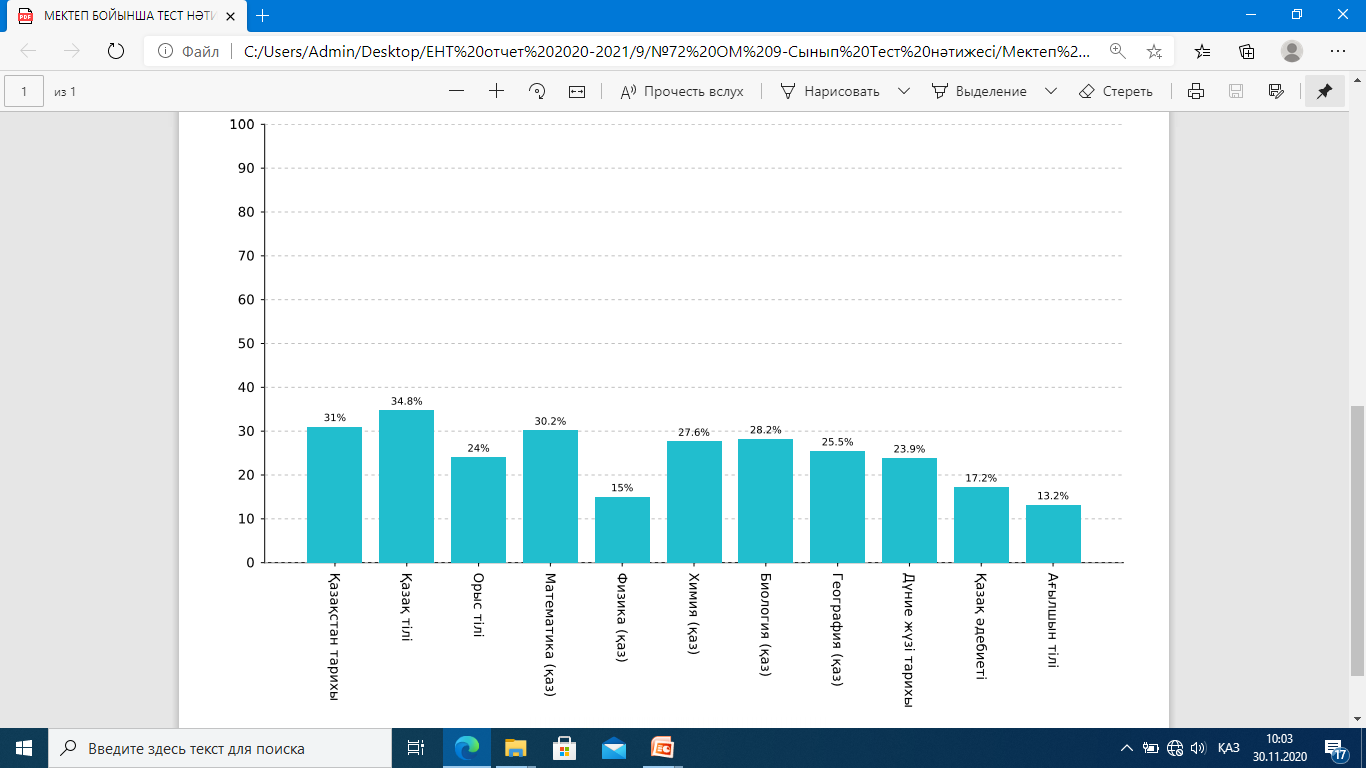 Назар аударғандарыңызға рахмет!